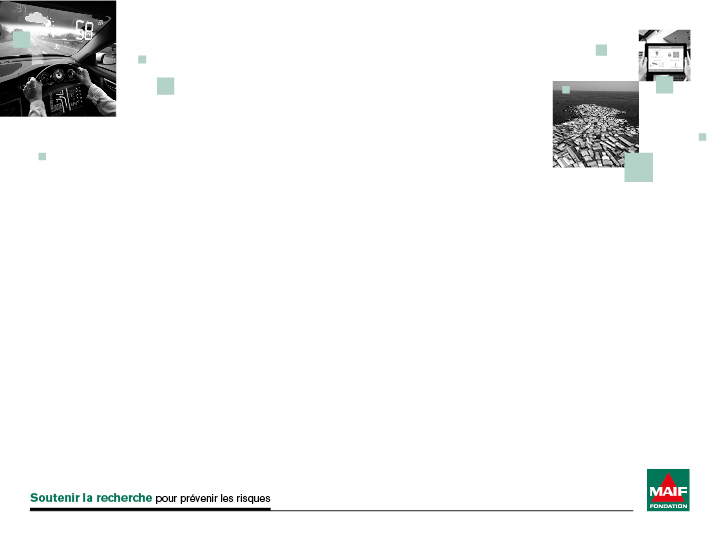 Fondation MAIF
Fondation reconnue d’utilité publique en 1989
Soutient des travaux de recherches dans différents domaines dont les inondations et les submersions marines
Analyse des processus de dommages liés aux submersions marines et à l’effet des vagues (2011-2014)
La sensibilité des modèles d'évaluation des risques socio-économiques liés aux inondations  (2010-2012)
Vulnérabilité des territoires face aux crues rapides (2004-2007)
Analyse de la gestion des alertes et des crises lors d’inondations et de tempêtes (2004-2007)
Interactions entre écoulements à surface libre de fluides complexes et un obstacle (2005-2008)
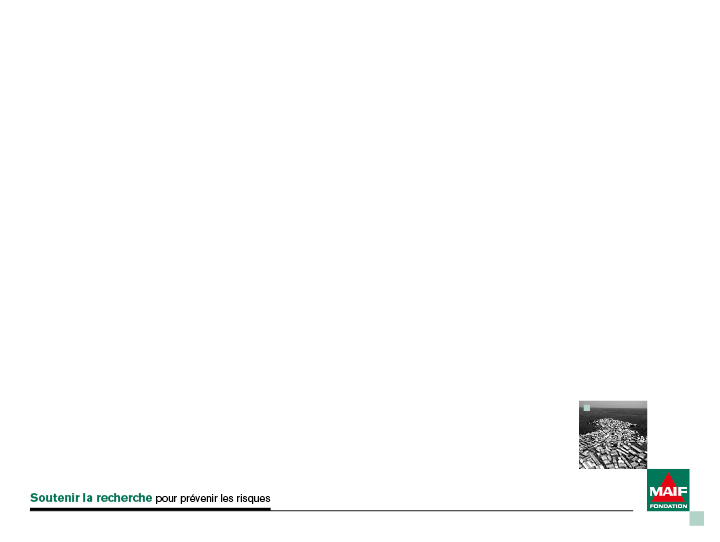 Typologie de sinistres à l’échelle mondiale
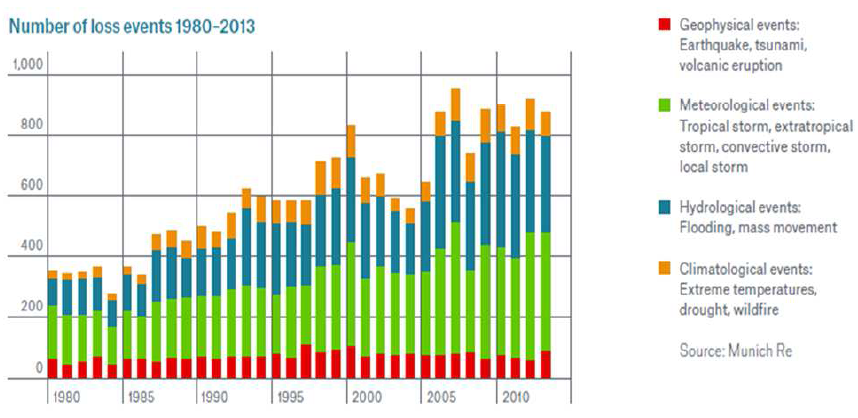 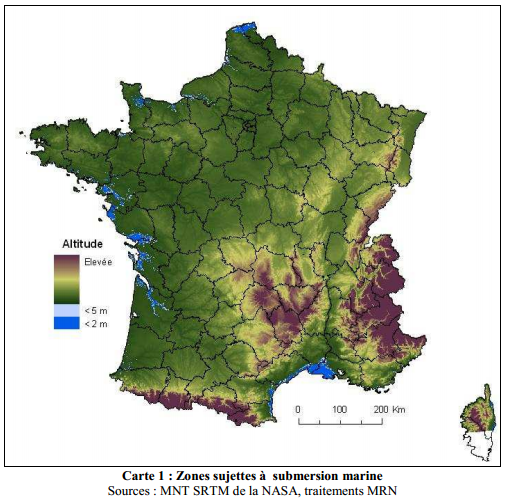 La submersion marine :
Un aléa dont la fréquence devrait augmenter
Des enjeux économiques et humains en très forte croissance
Un risque qui augmente
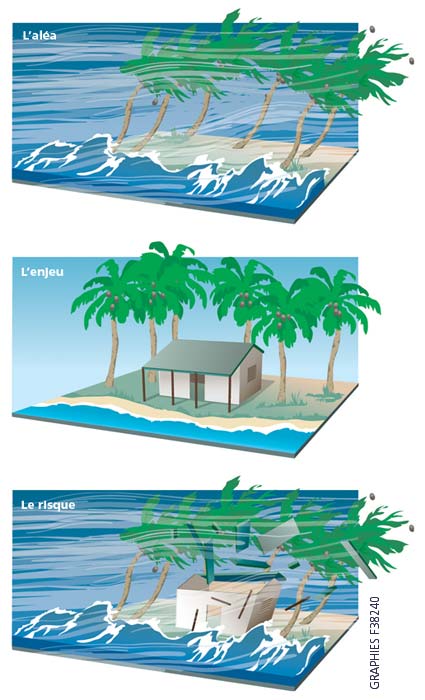 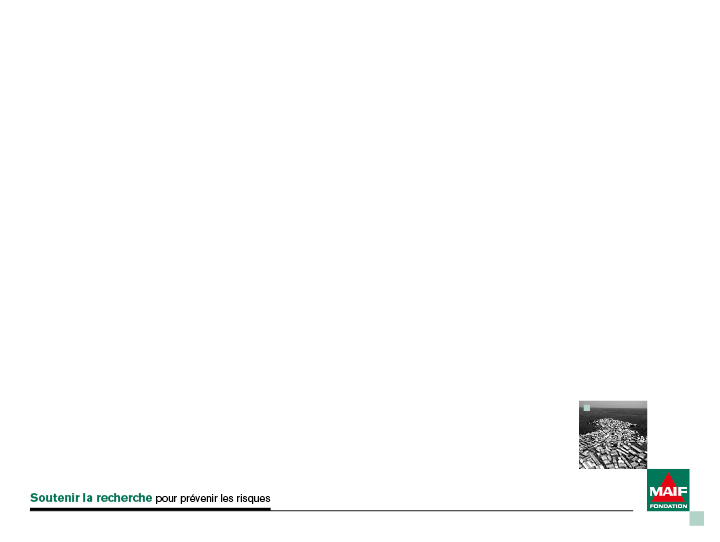 Les conséquences humaines et matérielles de la tempête Xynthia :
 
53 morts et 79 blessés sur le territoire français 
Plus de 2,5 Mds de dommages directs, dont : 
1,5 Md à la charge des assureurs (35 000 sinistres), 
Plus de 500 exploitations agricoles représentant 52 000 hectares inondées par la mer 
Près de 200 km de digues à reconstruire
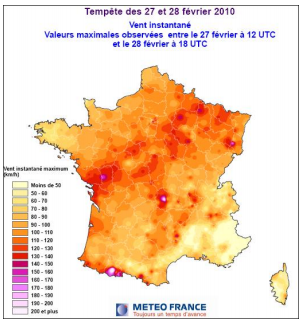 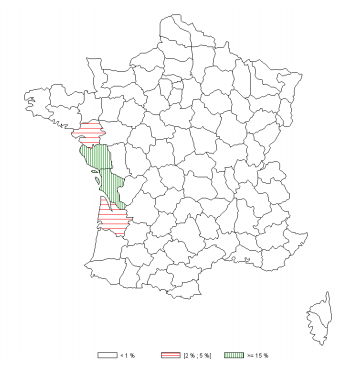 Charge indemnisée au titre du régime des 
catastrophes  naturelles :  
la  Charente‐Maritime  pour 62,9 %  et 
la Vendée  pour 26,1 %. 
La  Gironde  et  la  Loire‐Atlantique  représentent 
quant à elles respectivement 4,2 % et 2,0 % des 
indemnités versées.
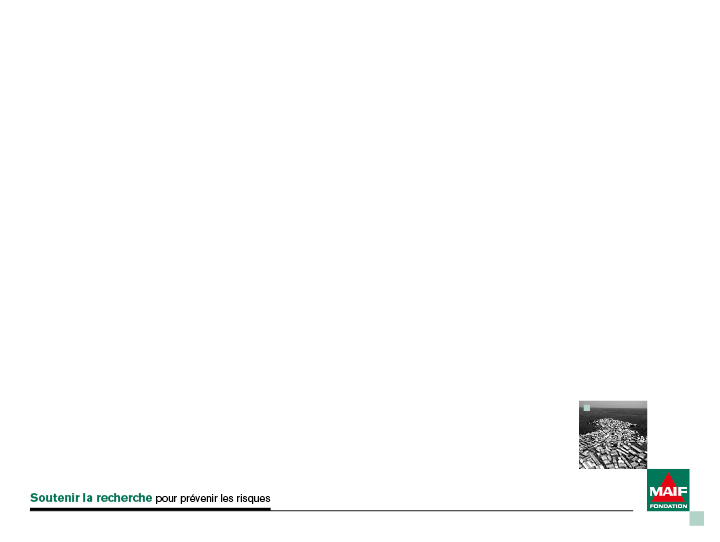 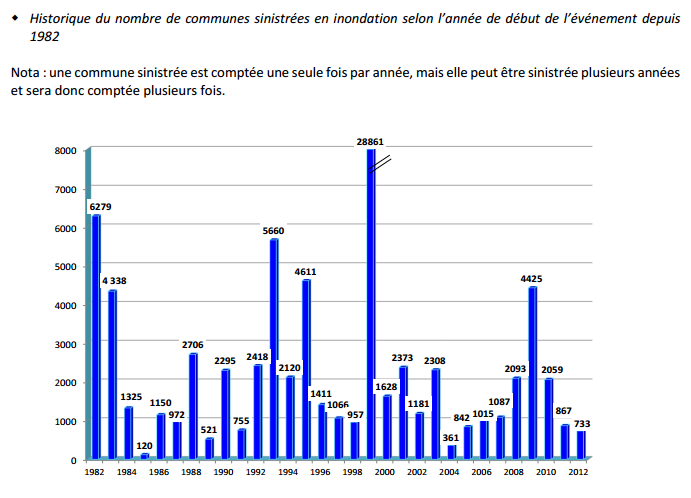 Sources FFSA-GEMA
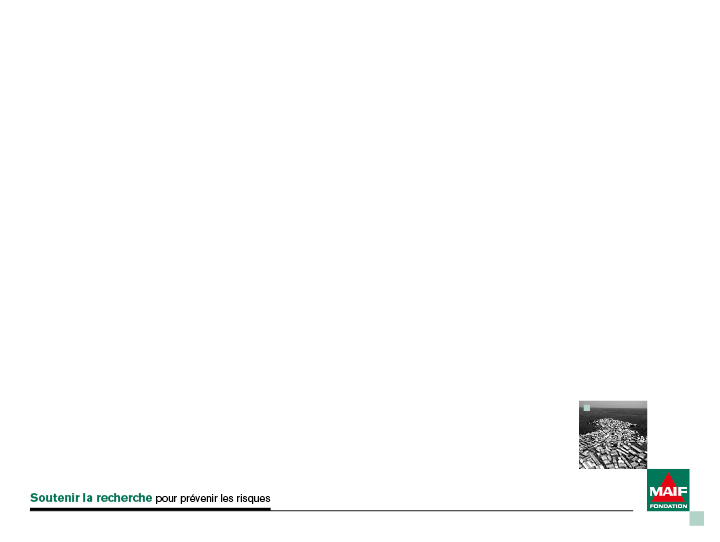 Une répartition inégale, surtout pour les submersions marines
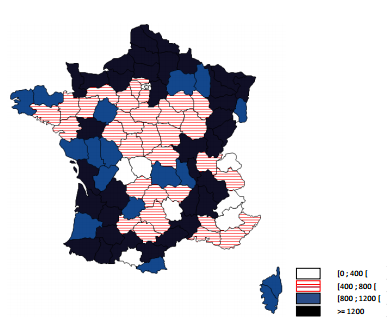 Dénombrement des communes sinistrées en inondation depuis 1982 
 
Répartition géographique du nombre de communes sinistrées par une inondation de 1982 à 2012 

 Source : CCR, Journal Officiel, situation du fichier des arrêtés catastrophes naturelles au 06 février 2014
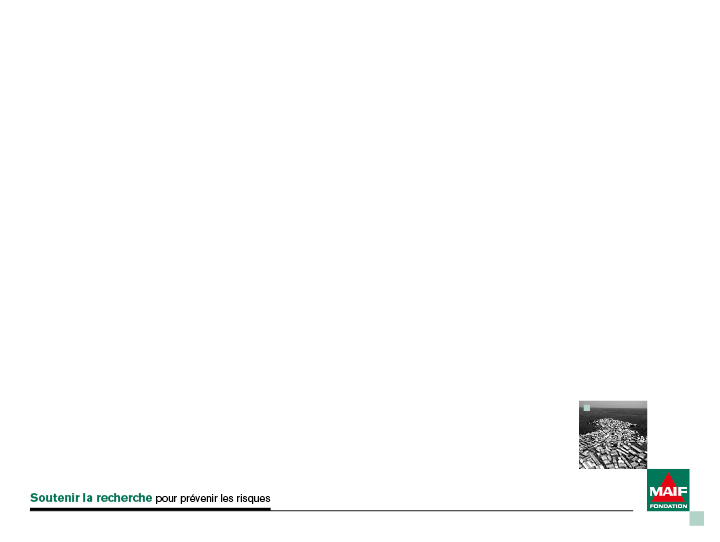 Des modalités de construction peu adaptées à ce risque :
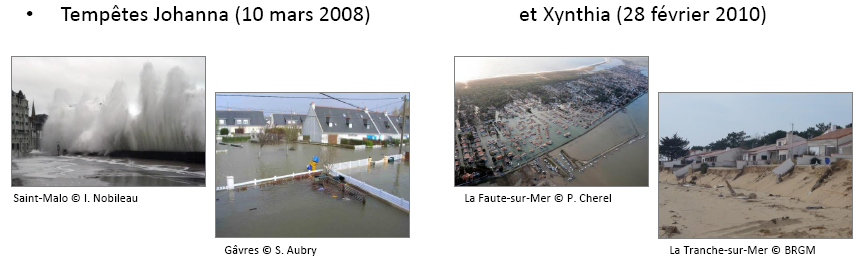 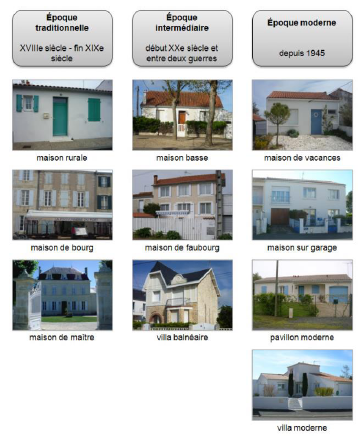 Source : thèse C. André
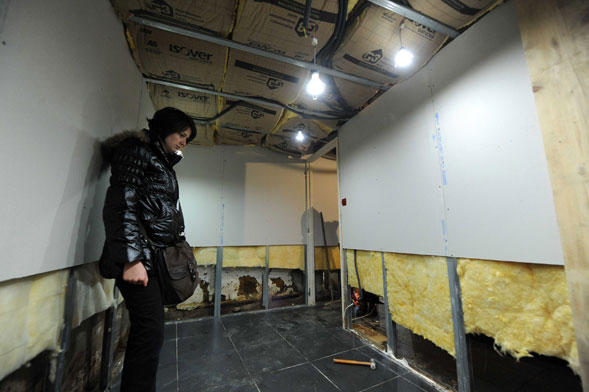 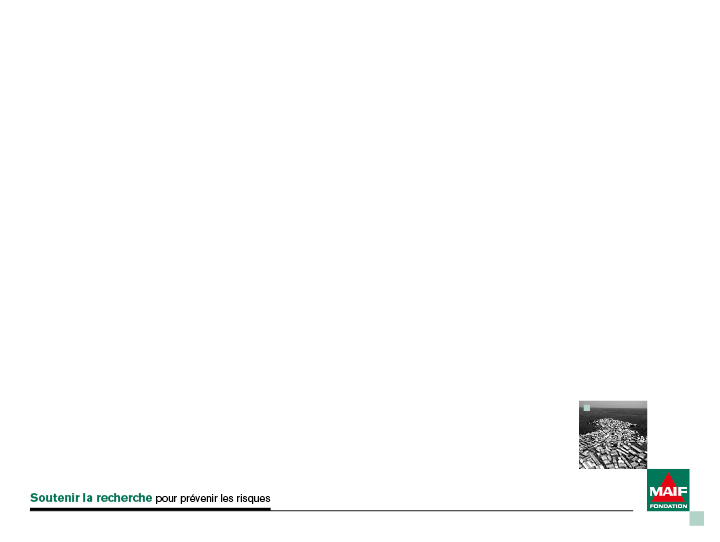 La question de l’emprise de l’homme sur les territoire
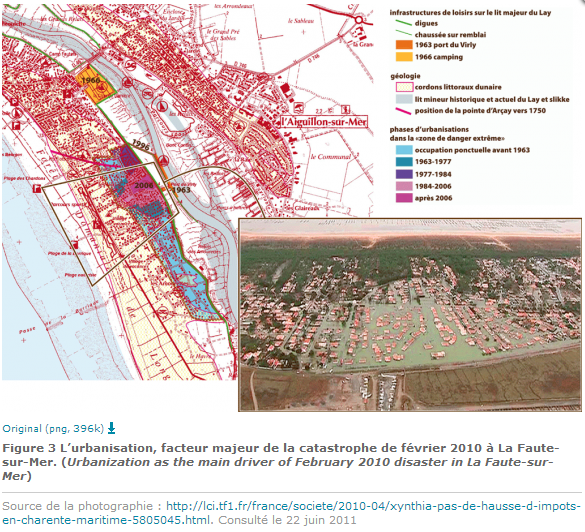 Source : vertigo.revues.org
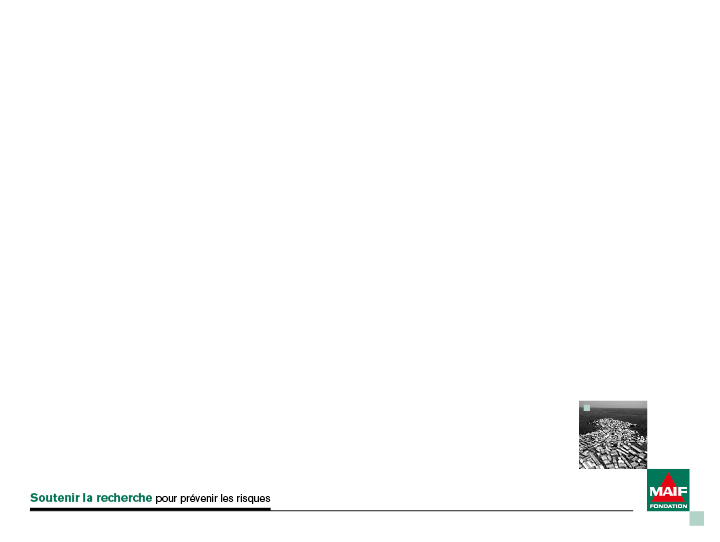 Des phénomènes anciens, récurrents et connus
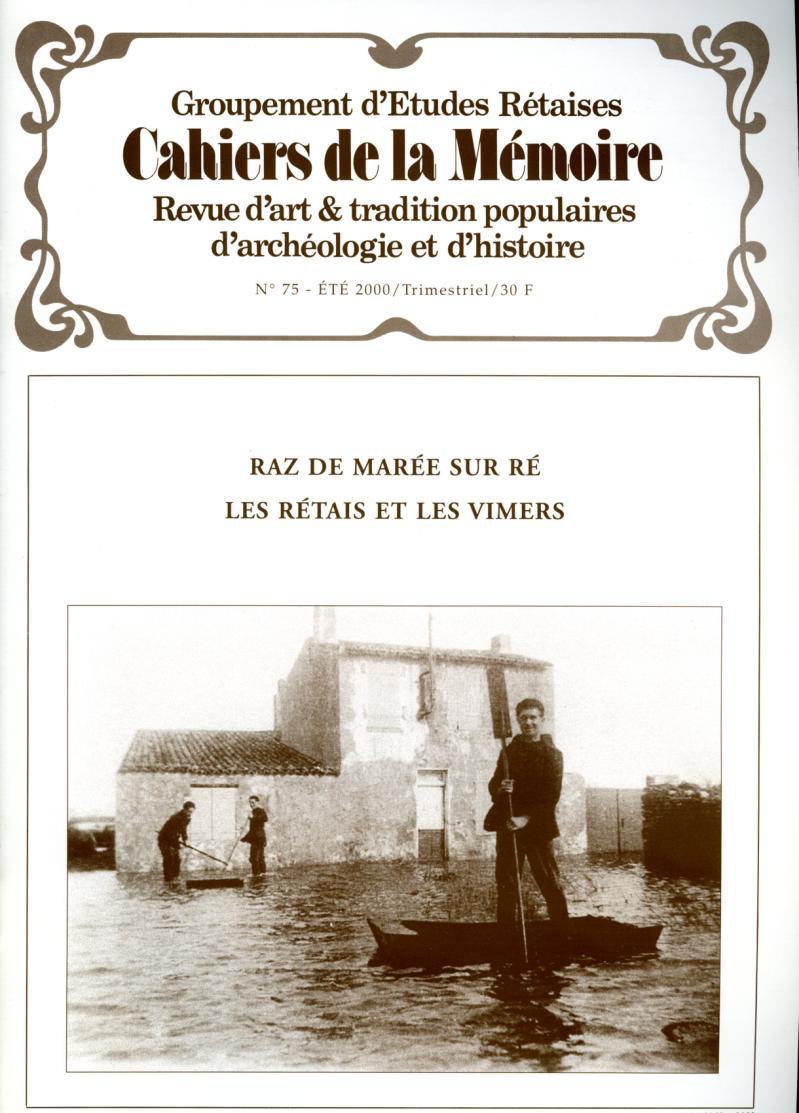 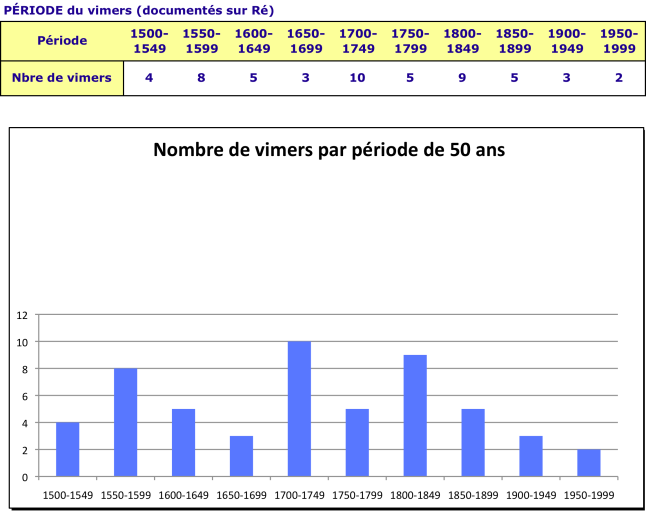 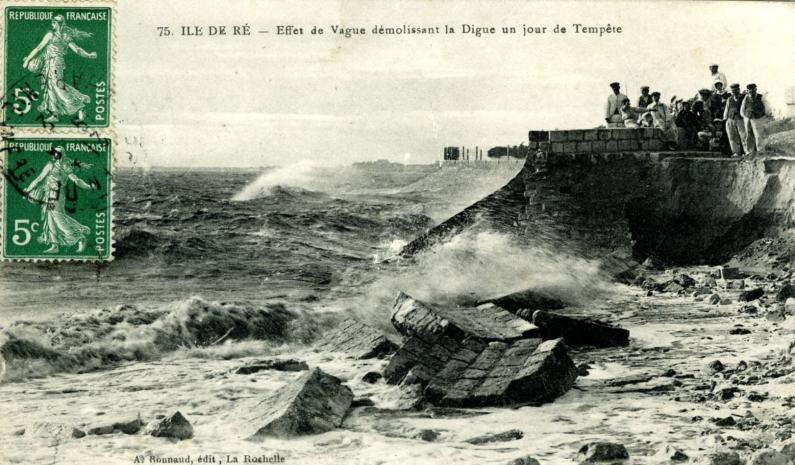 Digues du Martray (Île de Ré) (1912)
Sources : Jacques Boucard
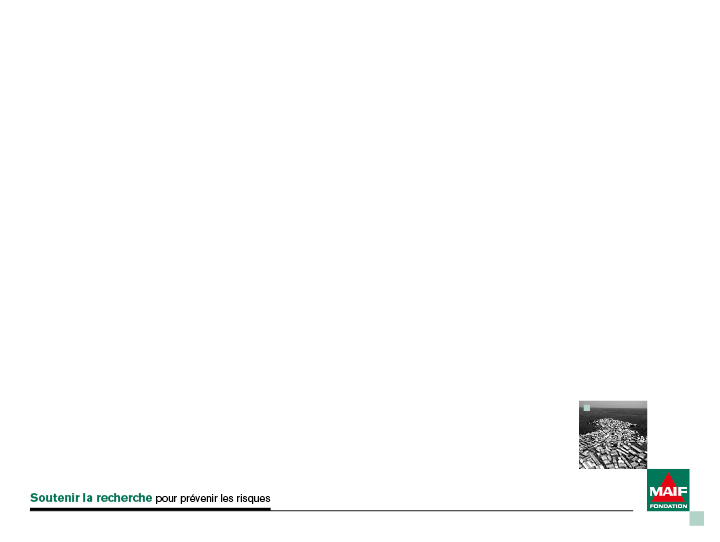 Des phénomènes anciens, récurrents et connus
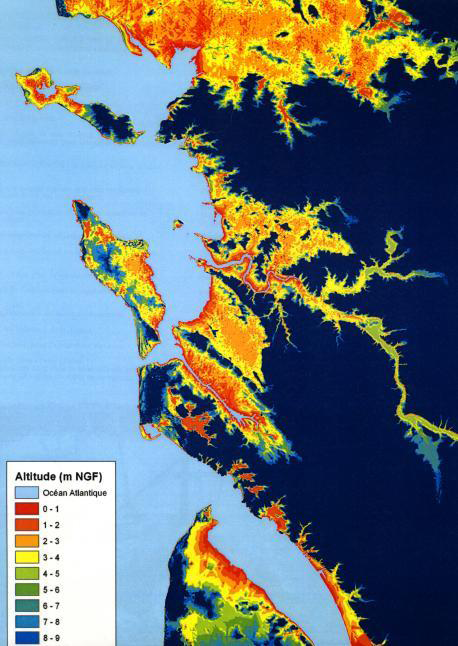 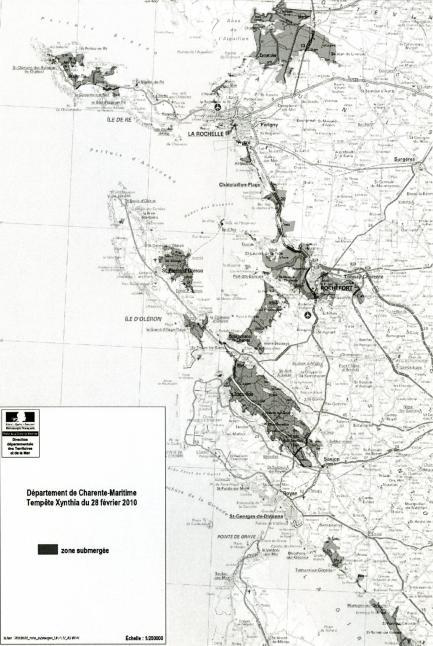 Sources : Jacques Boucard
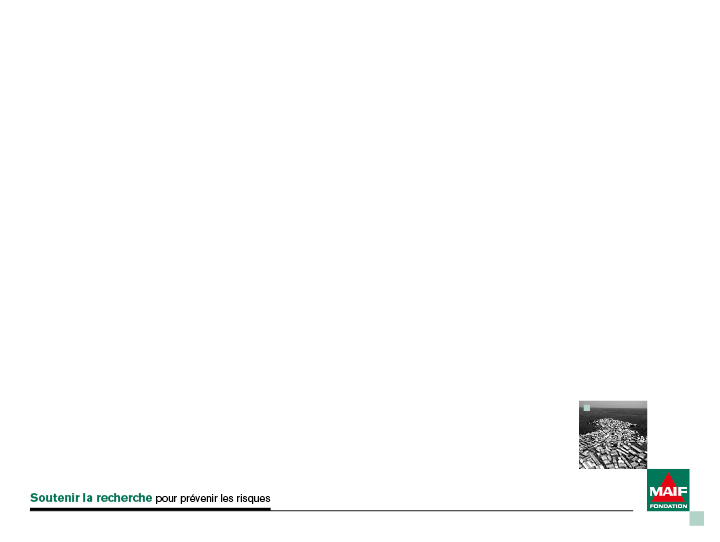 Un problème de mémoire collective, et de responsabilité
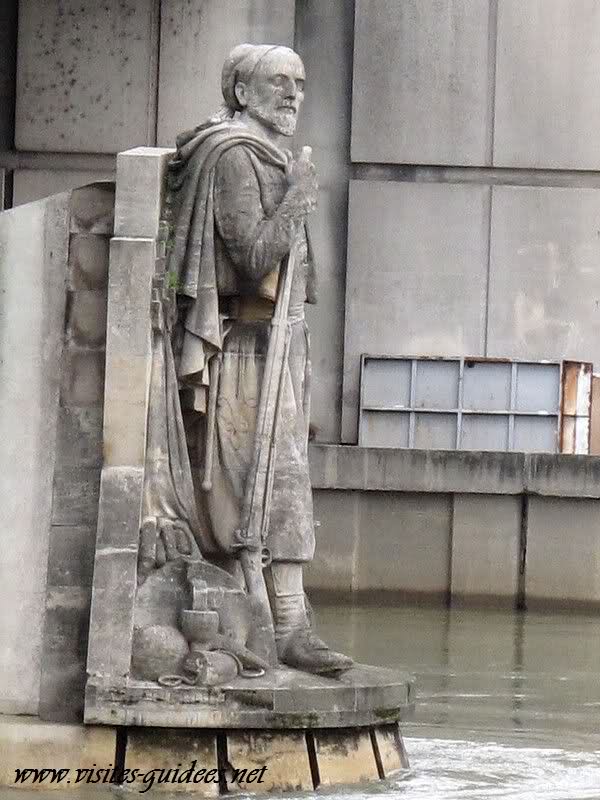 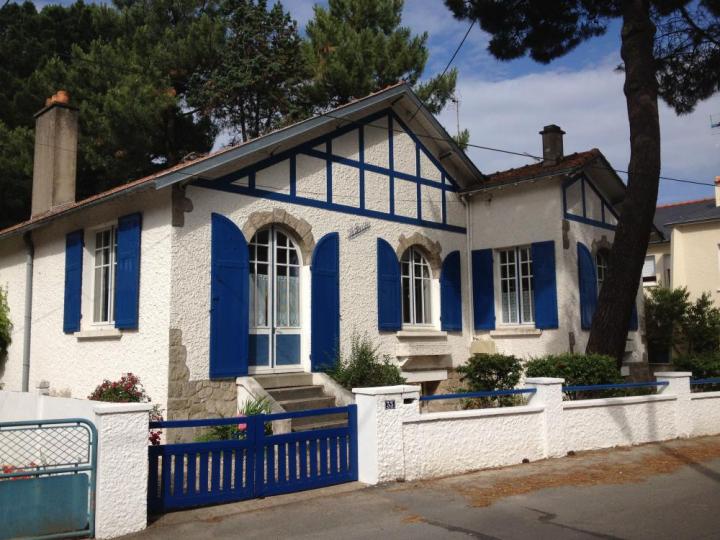 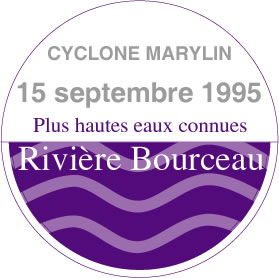 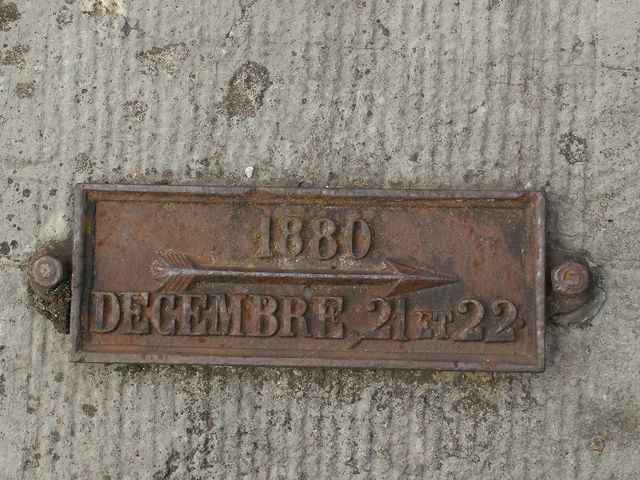 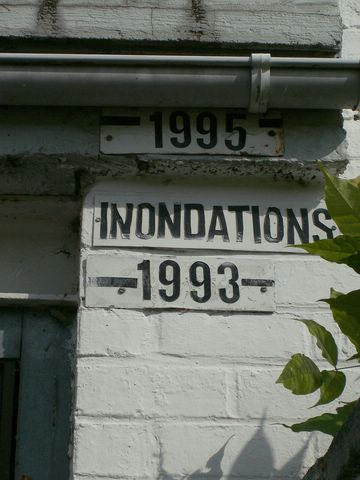 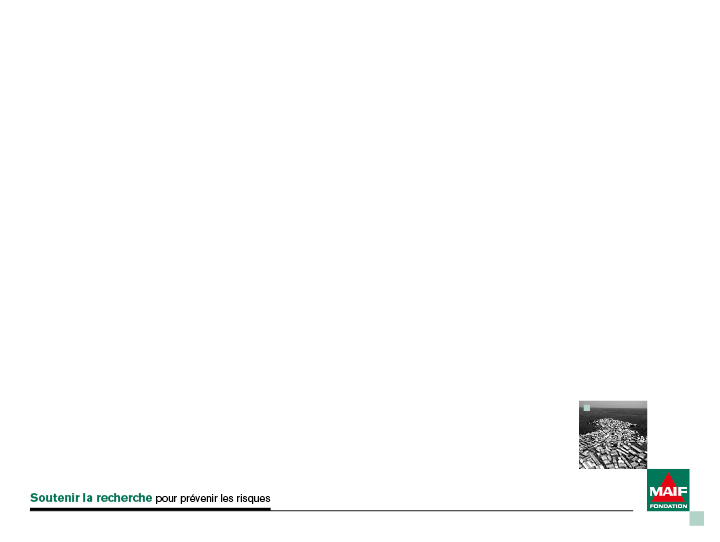 Coût des Catastrophes naturelles en France depuis 30 ans (env. 55 % = inondations)
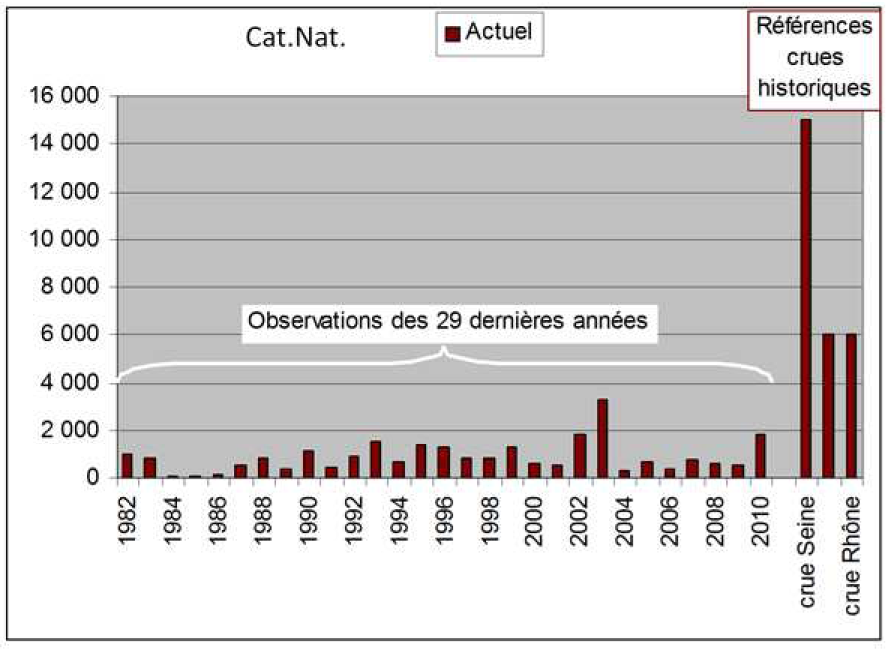 Estimations des effets 
actuels de :
- Seine 1910
- Rhône  1856
Millions €
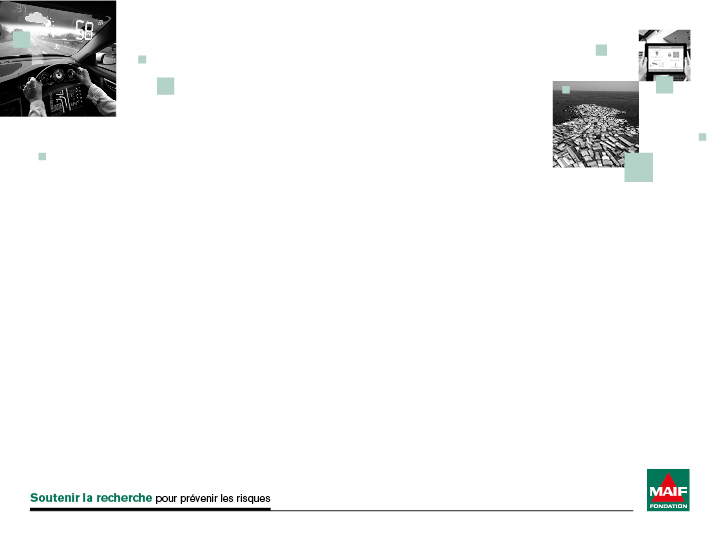 Merci

« Si la mer monte » 2014